LA RELIGIONE COME SISTEMA CULTURALE
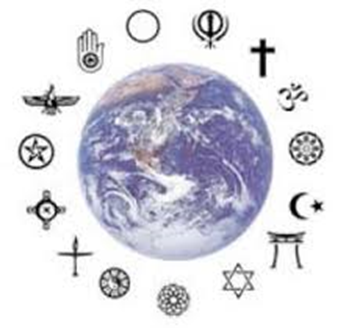 Sistema integrato di
Credenze (concezione del mondo)
Valori
Simboli
Carattere pubblico
Rapporti MONDO UMANO/SOVRAUMANO:
Dottrine: sistema di credenze, verità incontrovertibili, obbligatorie e non discutibili
Norme morali (comandamenti)
Simboli: oggetti, eventi dell’universo religioso, rituali, atti solenni, abiti che sanciscono la separatezza degli ambiti
Inserisce e colloca l’uomo in un macrocosmo, ordine superiore
«SACRO» (Rudolf Otto -  mysterium tremendum -) : qualcosa di separato, interdetto dall’umano
35
GENESI E FUNZIONE DELLA RELIGIONE
La dimensione simbolica costituisce il cemento delle società (Émile Durkheim, Le forme elementari della vita religiosa, 1912)

La corrente emotiva (effervescenza collettiva) che il rito produce fa sì che gli individui si autotrascendano, producendo consenso morale e cognitivo che unisce e crea vincoli reciproci e consente di identificarsi in una collettività, azzerando le distanze fra i membri.
INTEGRAZIONE

Bronislaw Malinowski (1948) – Isole Trobriand
Funzioni: manifeste e latenti
alleggerire la tensione emotiva di fronte al rischio
fiducia al gruppo
Incongruenze fra destino e merito (teodicee)
36
SISTEMI RELIGIOSI UNIVERSALI
DUE CONCEZIONI DELL’UOMO (imperfetto e precario) E MODI DI OTTENERE LA SALVEZZA
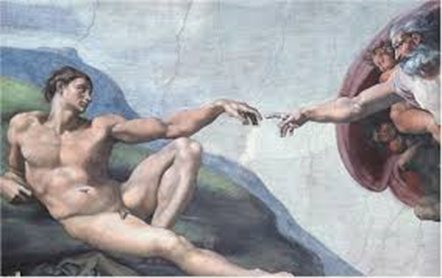 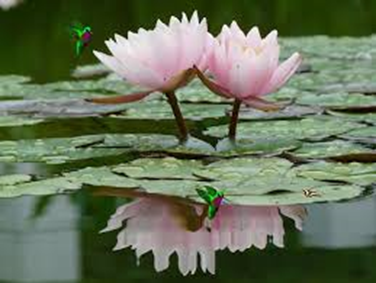 37